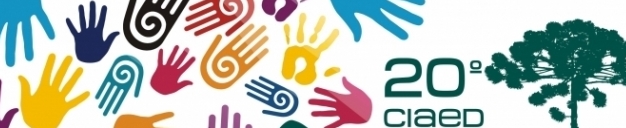 Censo EAD.BR 2013
1
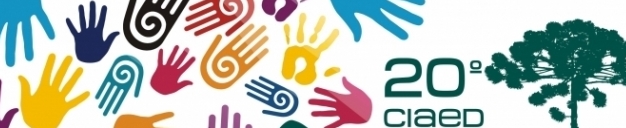 Censo 2013
Universo da pesquisa
Instituições formadoras
Instituições prestadoras de serviços
Metodologia
Preparação dos instrumentos
Montagem do sistema online
Envio de convites e publicação no site
Acompanhamento das respostas
Processamento, análise e cruzamento de dados
Publicação das informações
2
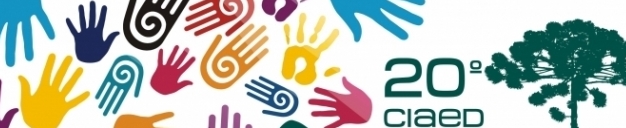 Instituições Participantes
38% responderam ao censo pela primeira vez  em 2013
62% participaram mais de uma  vez dos censos.
Em 2013 houve um aumento de 22,6% no número de instituições respondentes
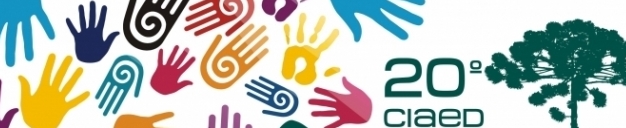 Características das Instituições Participantes
A maior parte das Formadoras: (716 em 1772)
privada com fins lucrativos;
grande porte;
cursos autorizados presenciais e a distância;
atua de 5 a 8 anos em EAD;
centralizada com polos presenciais;
localizada na região sudeste.
desenvolve educação corporativa a distância.
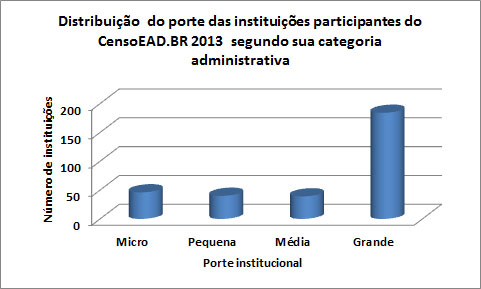 89% formadoras 
11% formadoras-fornecedoras 
09% apenas fornecedoras
15,3% participam do sistema de UA
a maioria é pública federal
estão localizadas no nordeste
14% delas  participam do sistema de UNA voltado para a saúde.
4
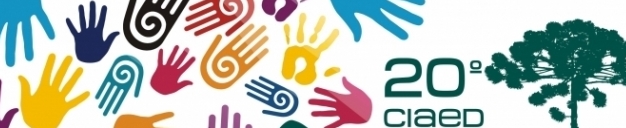 EAD em 2013: Cursos Autorizados totalmente a distância
Total de cursos: 1.772
Total de Matrículas: 692. 279
Maior parte:
instituições privadas com fins lucrativos
especialização em nível de pós graduação (cursos) e graduação: licenciatura e cursos tecnológicos (matrículas)
região: Sudeste e Sul
área de conhecimento: ciências humanas, sociais e tecnológica
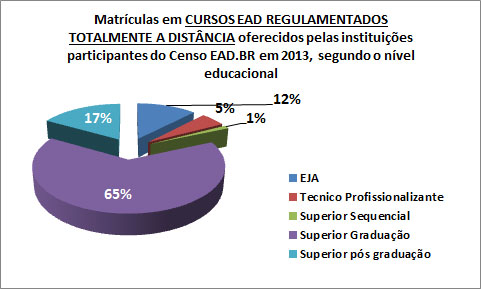 5
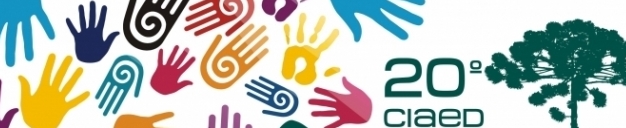 EAD em 2013: Cursos Autorizados semipresenciais
Total de cursos : 447
Matrículas : 190.564

A maior parte:
região Sudeste e Sul
instituições privadas sem fins lucrativos
cursos de graduação (bacharelado, tecnológico e licenciatura)
área de Conhecimento: Ciências Sociais
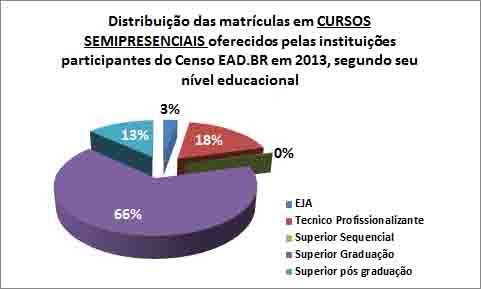 6
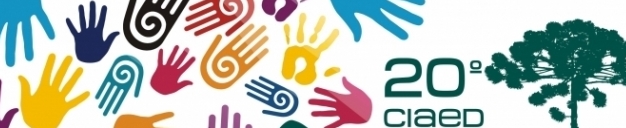 EAD em 2013: Disciplinas de cursos presenciais autorizados
Total de disciplinas: 3.982
Total de matrículas: 262.236

A maior parte
instituições privadas sem fins lucrativos (maioria)
graduação (bacharelado , licenciatura e tecnológico)
áreas de conhecimento: Ciências Sociais, e Humanas.
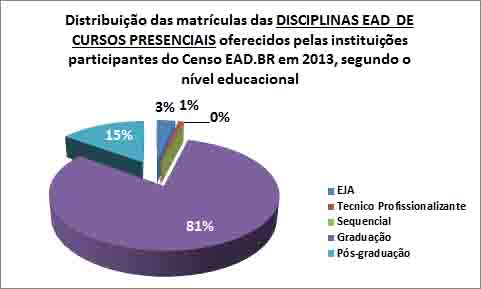 7
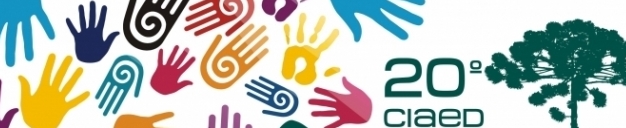 EAD em 2013: Cursos Livres
Total de cursos: 5.754
Total de matrículas: 1.628.220

A maior parte:
região: Sudeste e Centro-oeste
atualização (cursos) e iniciação profissional (matrículas)
área: Educacional
carga horária: 11 a 40 horas
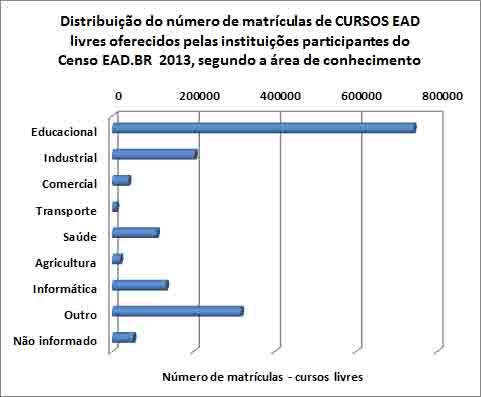 8
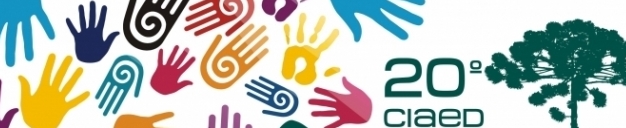 EAD em 2013: Educação Corporativa
Total de cursos: 3.778
Total de matrículas: 1. 271.016

A maior parte:
treinamento operacional: Aperfeiçoamento, Atualização, Habilidades sociais e comportamentais
atividade: Educacional e Informática
carga horária: 11 a 40 horas
região: Sudeste e Centro-Oeste
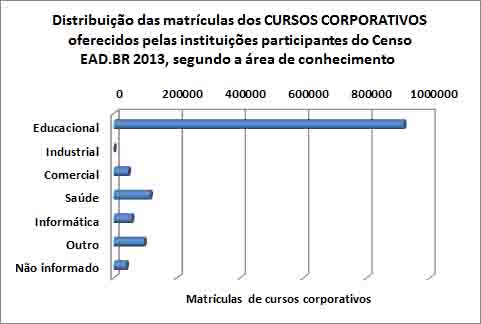 9
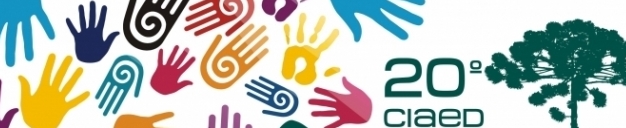 EAD em 2013: Evasão
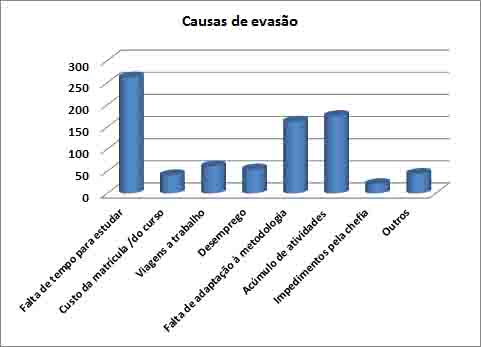 10
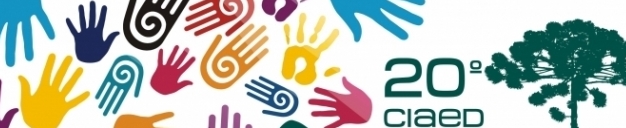 EAD em 2013:  Perfil do aluno
Sexo
Faixa Etária  
Cursos regulamentados: graduação: 21 a 30 anos; 
pós-graduação: 31 a 40 anos.
Cursos livres e  corporativos: 31 a 40 anos.

Ocupação
Maioria: estuda e trabalha
11
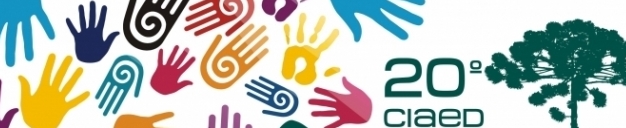 EAD em 2013: comparação
Cursos e Disciplinas
Aumento: cursos  
Diminuição: disciplinas.
Matrículas 
Aumento: cursos corporativos Diminuição: cursos autorizados, livres e disciplinas.
Diminuição:  29,9%
12
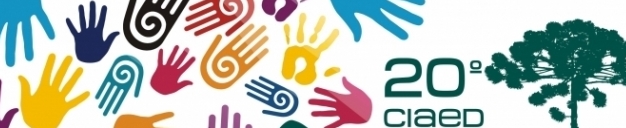 EAD em 2013: prestadores de serviços EAD
59 instituições (21,7% do total)
28 exclusivamente fornecedores
31 formadoras-fornecedoras
(crescimento de 28,8% de respondentes)
A maior parte
Região: Sudeste
Atuação em EAD: Mais de 10 anos
Porte: micro ou grande empresa
Atendimento: 8.585 clientes (pequenas e microempresas) 
Clientes novos: 10 a 20% 
Projetos: 10 por ano (média)
Produtos: conteúdo, desenvolvimento e implantação de LMS,
cursos completos a distância e capacitação de tutores.
13
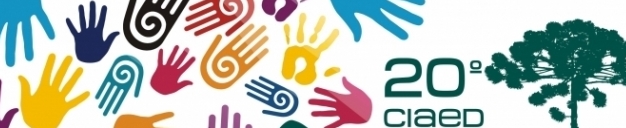 Variável : Tecnologia
Atendimento
Fornecedores:  mais da metade atende de 11 a 100 clientes/ano
Formadoras: 10 cursos/ano (1000 a 5000 alunos) 
Organização: turmas
Cursos massivos: desenvolvidos por 5%
A maior parte
Usa banda larga para acessar internet
Não usa padrão para e-learning no desenvolvimento de cursos 
Não usa nuvem (mais da metade)
Possui estúdio próprio e equipe de tecnologia para produção de vídeos
Possui suporte técnico de equipe de TI centralizada 
Realiza treinamento de tutores e professores no AVA e nas tecnologias usadas nos cursos.
Terceiriza produção de cursos
14
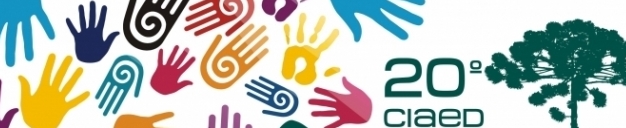 Variável  : Tecnologia
Ferramentas mais usadas

PowerPoint, Youtube, e Google Docs
Fórum, correio eletrônico, atividades interativas corrigidas online e chat, 
AVA em plataforma gratuita customizada
Plataforma gratuita: Moodle
Plataformas proprietárias: próprias, Blackboard, Web Aula e Web Ensino
15
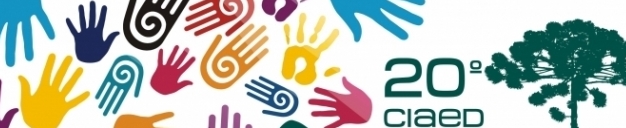 Variável : Tecnologia
Recursos investigados: mobile learning, vídeo interativo, vídeo e webconferência, tv interativa, animações, simuladores, jogos, objetos de aprendizagem, blog/microblog
Síntese dos resultados
20% das instituições não sentem dificuldades no uso dos diversos recursos tecnológicos 
Recurso com maior dificuldade de uso: TV interativa 
Recurso com menor dificuldade de uso:  blog/microblog 
Dificuldades: custo de manutenção da produção, falta de domínio técnico e produção dos materiais. 
Benefícios: motivação do aluno, aumento da interação educador/educando e desenvolvimento de habilidades sociais e cognitivas.
16
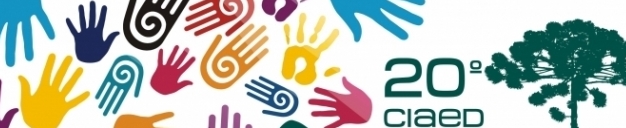 Obrigada!!!
Consuelo Fernandez
consufer@uol.com.br

Ivete Palange
ipalange@uol.com.br
abed@abed.org.br
17